Planetary-Scale Atmospheric Phenomena Associated with the Southern Oscillation
(Fenômenos Atmosféricos de Escala Planetária Associados com a Oscilação Sul)
John D. Horel
University of Utah, Salt Lake City, Utah - United Sates
John M. Wallace
University of Washington, Seatle, Seatle – United States
HOREL, J. D.; WALLACE, J. M. Planetary-scale atmospheric phenomena associated with the Southern Oscillation. Monthly Weather Review, v. 109, n. 4, p. 813-829, 1981
Aluno: Andre Medeiros Rocha
Introdução
A OS está conectada a flutuações de baixa frequência da TSM do Pacífico Equatorial;

A OS consiste em uma de um conjunto de manifestações de Flutuações atmosféricas associadas à episódios alternantes de TSM quente e fria no Pacífico Equatorial
As Flutuações anuais da PNMM, Temperatura do Ar/ Superfície e Precipitação exibem Padrões de Teleconexões sobre grande parte do Hemisfério Sul e algumas partes do Hemisfério Norte;

Durante o Inverno do HN, variáveis extratropicais como Precipitação no Havaí, temperaturas no oeste do Canadá e PNM no sudeste dos EUA são influenciadas pela Oscilação Sul;
PNM & TSM DO PACÍFICO
Os Episódios Quentes ocorrem em intervalos irregulares, tendendo a durar tipicamente entre um a dois anos, sendo caracterizados por:

PNM acima do normal na Austrália-Indonésia e Enfraquecimento da ASPS, correspondendo a fase negativa da Oscilação Sul

Enfraquecimento ou Reversão do Alísios no Pacífico Equatorial, o que corresponde a uma interrupção na célula de Circulação Leste-Oeste

Aumento da Precipitação a leste de 160ºE;

Fortalecimento da Circulação de Hadley no setor do Pacífico;

Teleconexões com latitudes extratropicais, incluindo aprofundamento e deslocamento para sul da Baixa das Aleutas durante o Inverno do HN.
INFLUÊNCIA E CONEXÕES REMOTAS
Durante a Oscilação Sul, as Anomalias de Pressão no cinturão de baixa pressão da Austrália/ Indonésia tendem a ser opostas às anomalias de PNM no Anticiclone do Pacífico Sul;
GANGORRA DE PRESSÃO
Os sinais da Oscilação Sul são persistentes por várias estações, mas seus mecanismos físicos responsáveis são desconhecidos;
SINAIS A LONGO PRAZO
EPISÓDIOS QUENTES
Objetivo
O presente estudo fará a revisão dos 7 Episódios mais quentes de OS que ocorreram desde 1950, enfatizando as anomalias de Circulação de Altos Níveis nos Trópicos e Extratrópicos durante o Inverno do Hemisfério Norte. 

Tal proposta tem por finalidade fornecer informações para interpretação dinâmica das Teleconexões entre latitudes tropicais e extratropicais
Médias Mensais (DJF) de 28 anos entre 1951 a 1978 (Médias Sazonais)
3. TSM
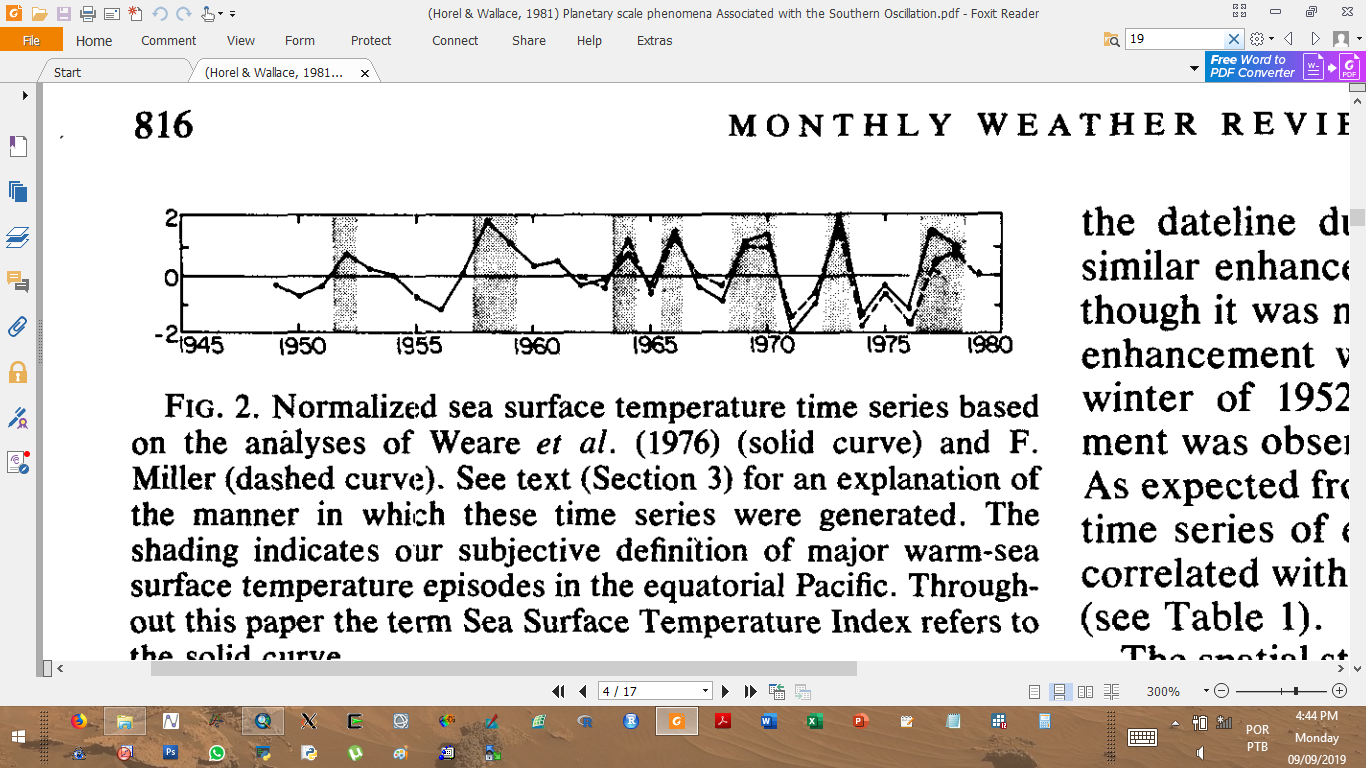 SOI
Fig. 1. (a) 1º autovetor das Anomalias de TSM do Pacífico e (b) série temporal correspondente (Análise Weare et al. (1976)
69-70
51-53
57-59
65-66
72-73
63-64
77-78
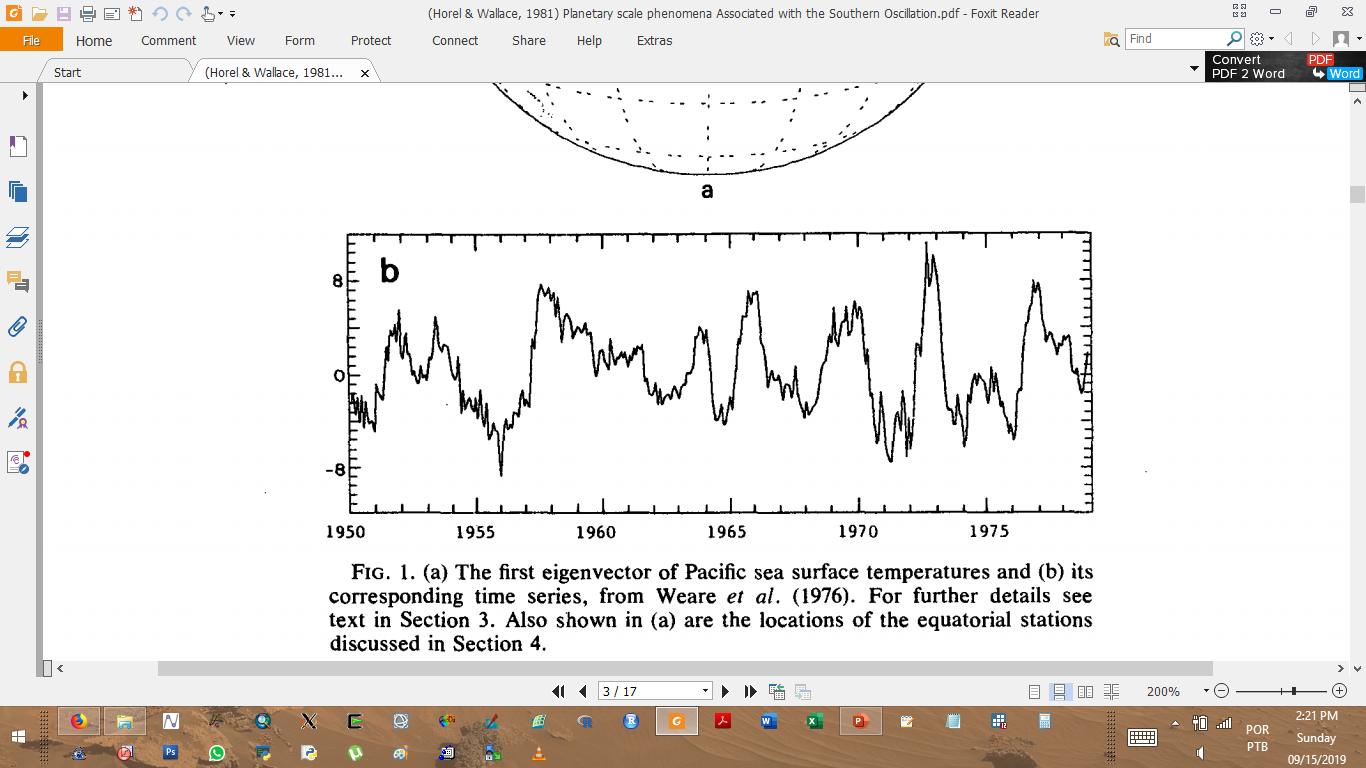 Fig. 2. Série temporal normalizada de valores mensais médios de inverno do HN do padrão de autovetores (linha sólida) e valores médios de TSM da região 5ºN-5ºS e 180º-140ºW (linha pontilhada)
4. Precipitação
Fig. 3. Série temporal do total de precipitação DJF (cm) em:
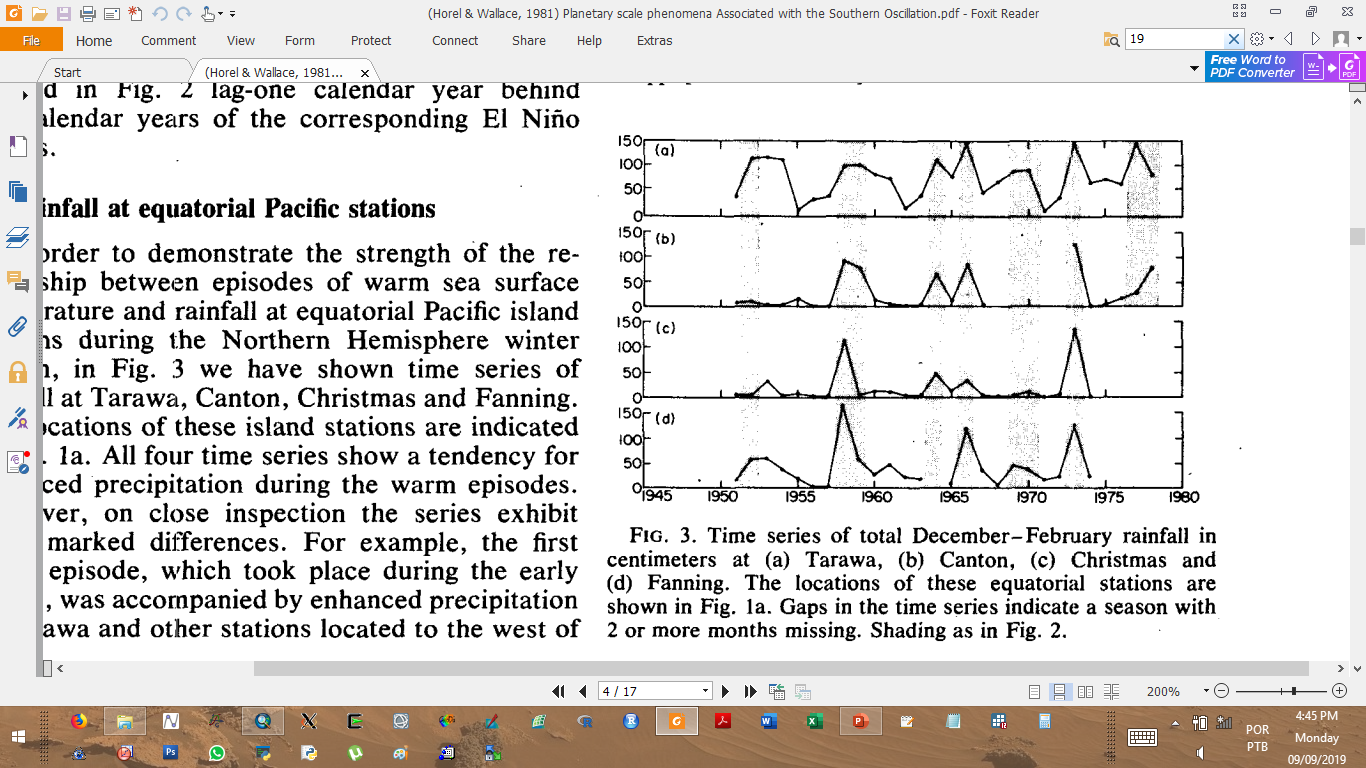 Tarawa
Canton
Christmas
Fanning
Força de Relacionamento entre Episódios Quentes e Precipitação no Pacífico Equatorial
Tab. 1. Matriz de Correlação da série de Precipitação
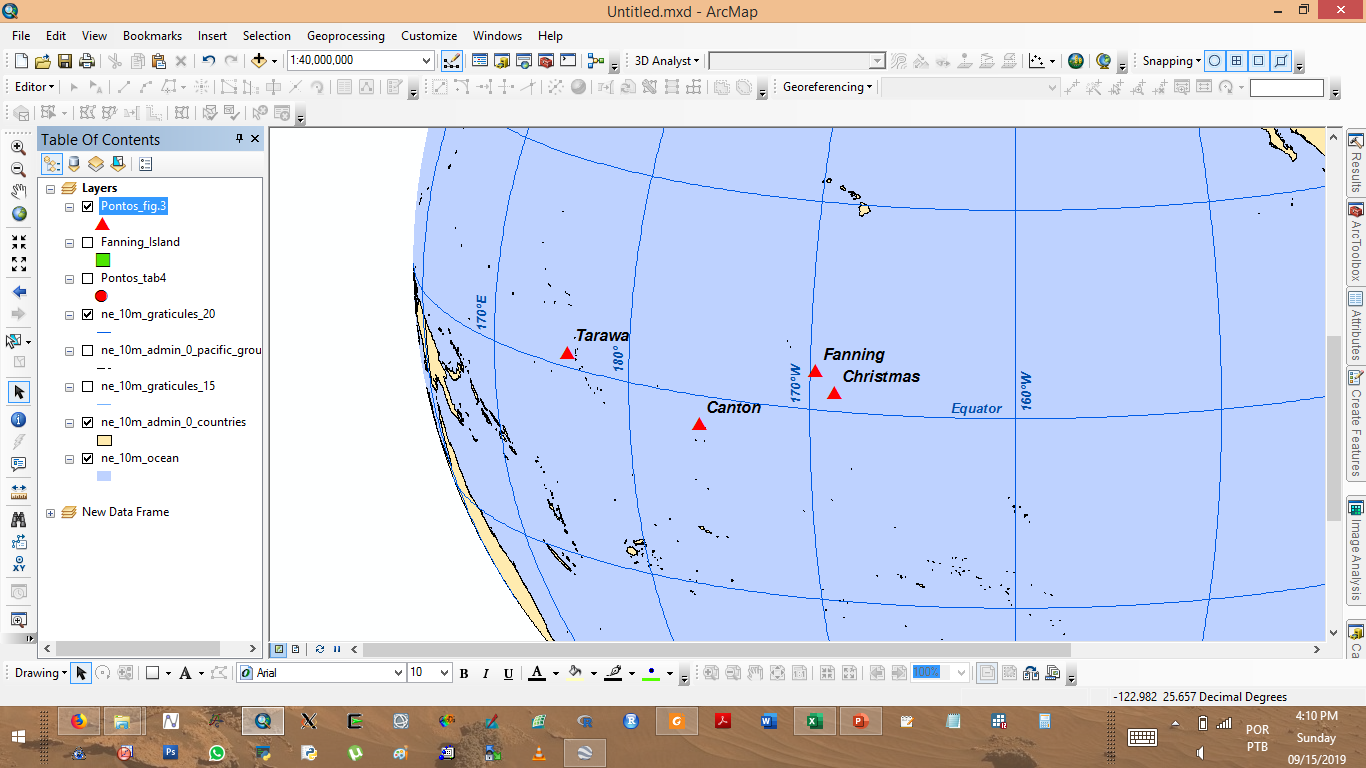 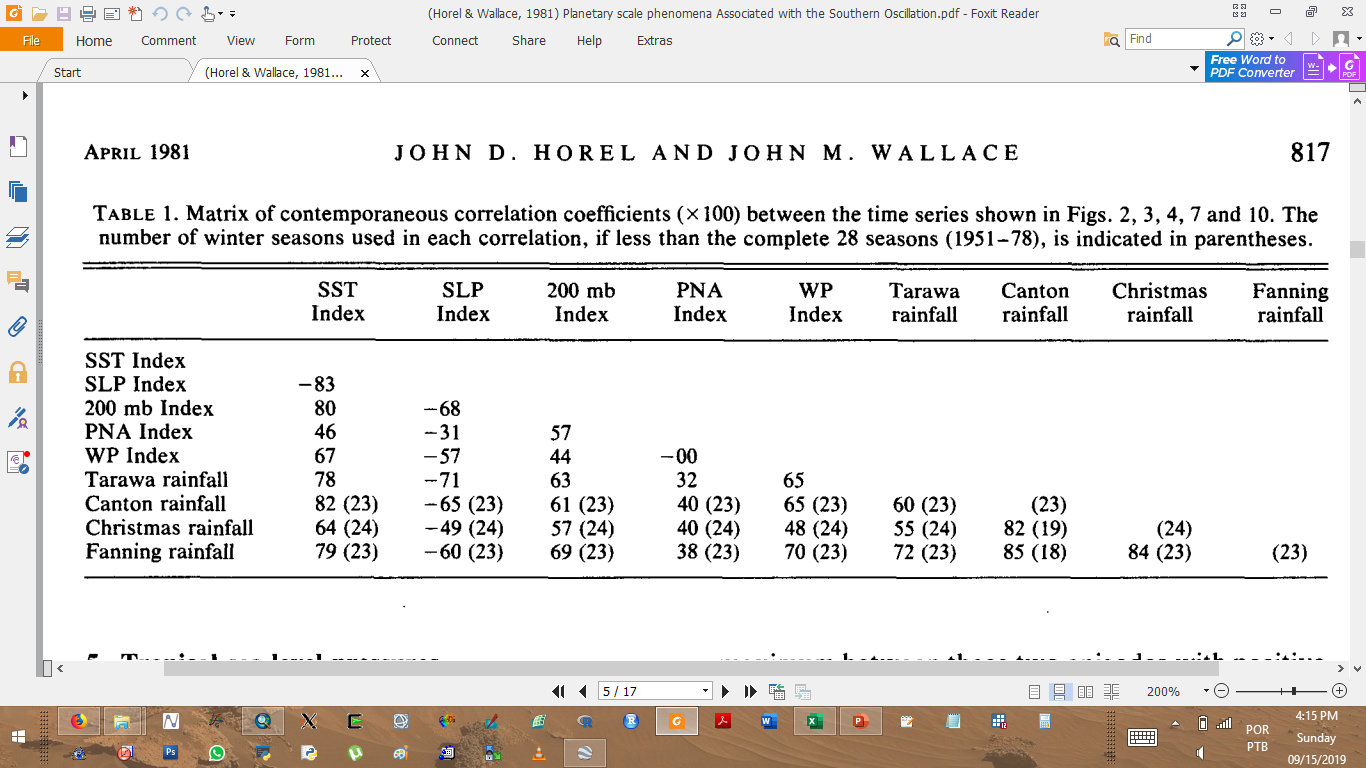 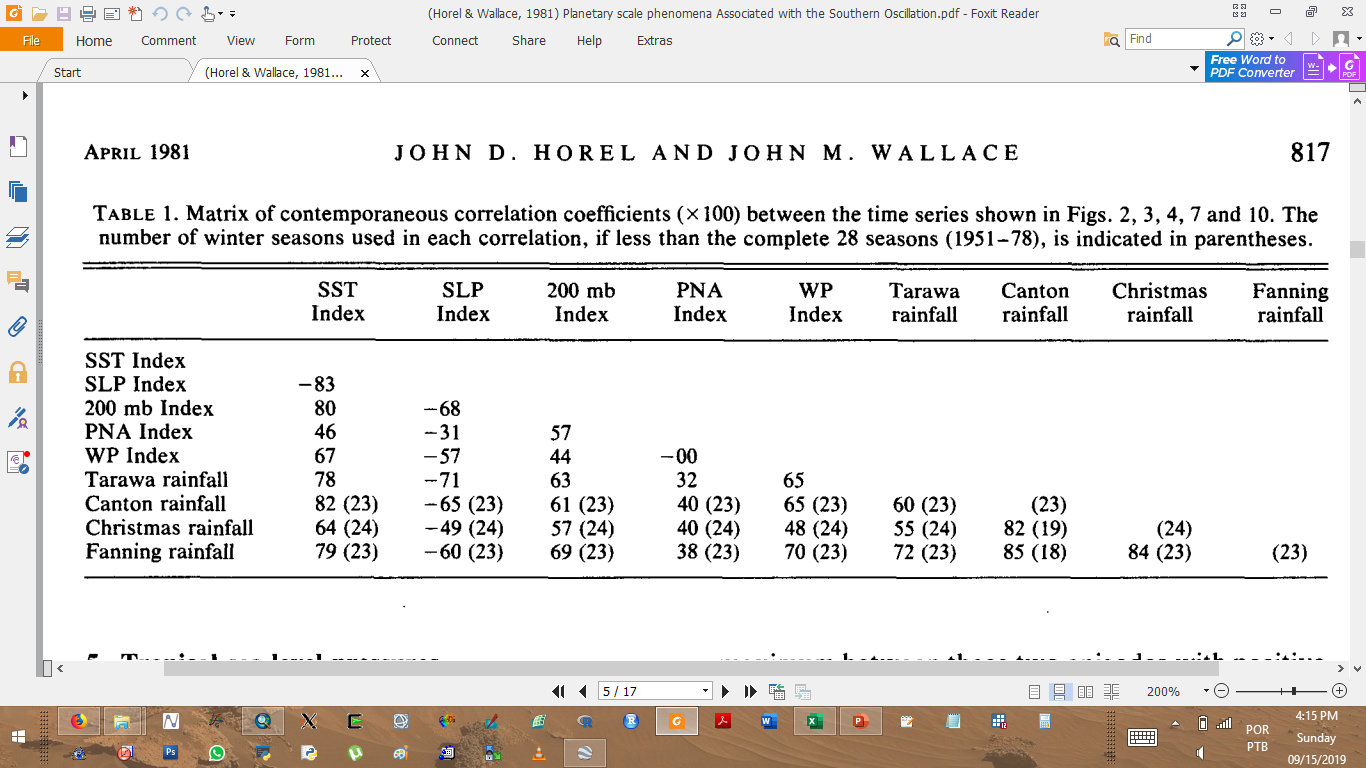 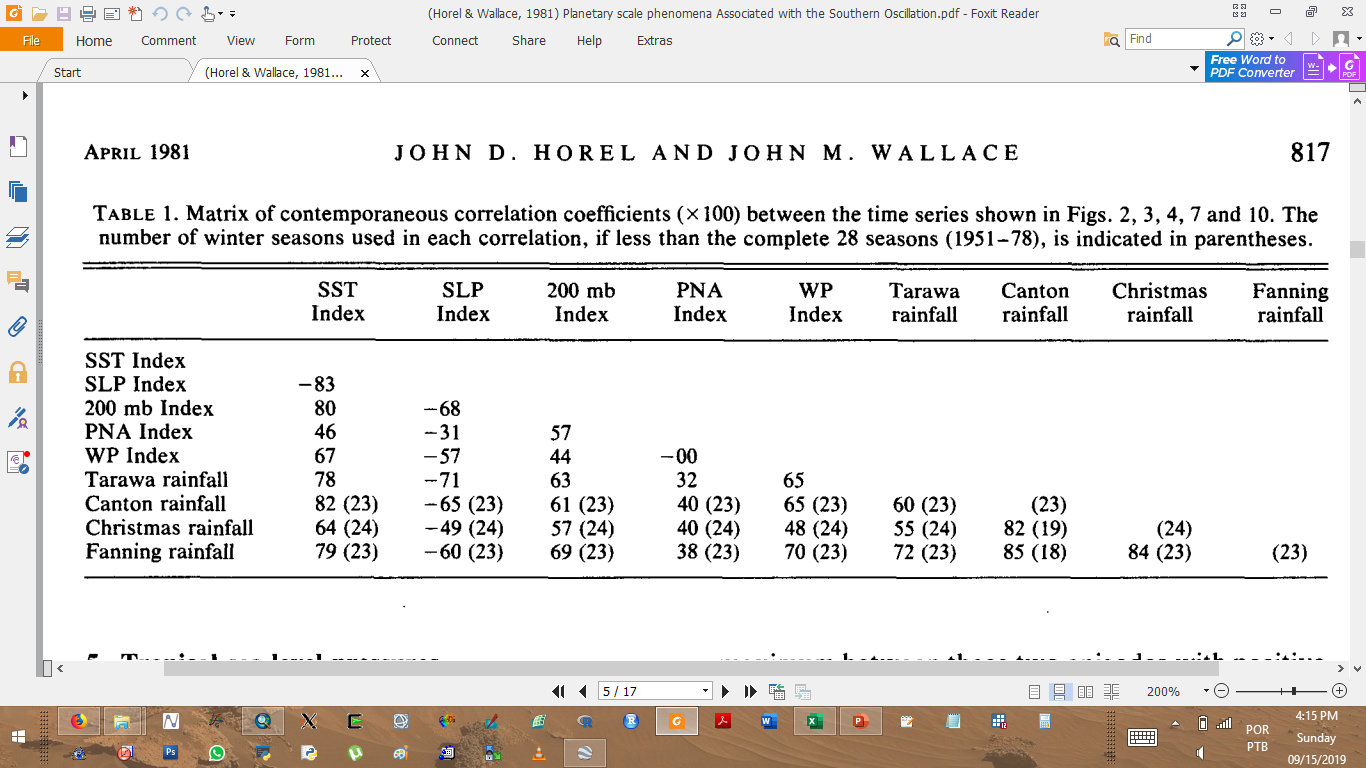 5. Pressão ao Nível do Mar
As flutuações de Pressão na Austrália-Indonésia estão correlacionadas negativamente com as anomalias do sudeste do Pacífico (r = -0.67)

Mudanças da PNMM entre os Centros de Ação (Sudeste Asiático e Sudeste do Pacífico) não ocorrem simultaneamente. As pressões na Austrália caem entrem uma a duas estações depois da intensificação da ASPS (Trenberth, 1986);

Quando a TSM inicia seu aumento ao longo da costa da AS (janeiro), antes do evento principal EN, as pressões em Rapa (27ºS, 144ºW) e Páscoa (27ºS, 109ºW) já estão abaixo do normal, mas os valores do Tahiti ainda estão caindo, bem próximos do Normal. Assim quando o IOS (Tahiti-Darwin) atingir o valor mínimo, a TSM já estará caindo ao longo da costa da América (Quinn (1974, 1978) e outros)
Defasagem entre picos 
de aquecimento na Costa da AS &
Mínimos valores de IOS
Fig. 4. Série temporal do IOS, forma invertida, (Diferença da PNM normalizada entre Tahiti e Darwin)
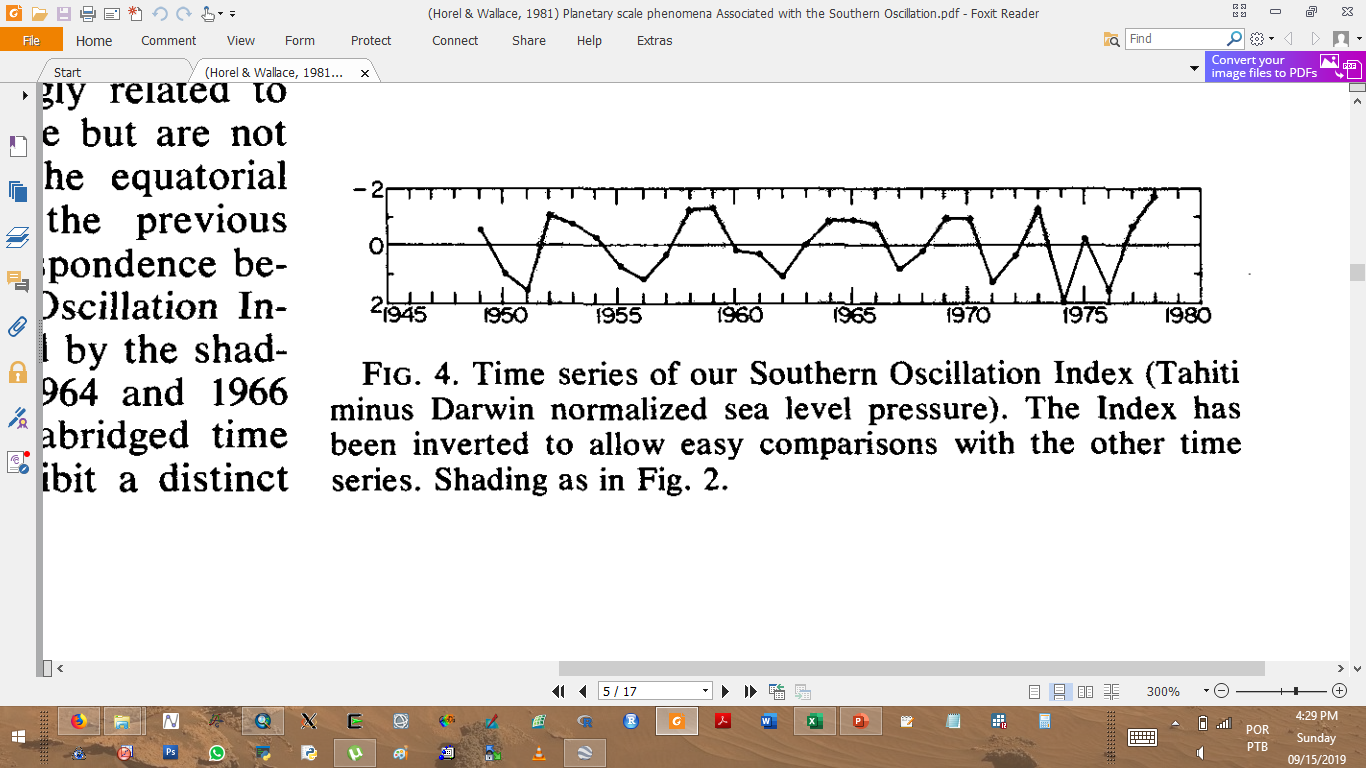 OS-
OS+
6. Altura Geopotencial em 200 mb
Fig. 5: Dados de AG de 200mb de 10 estações (anomalias sazonais normalizadas) entre 1950 e 1978)
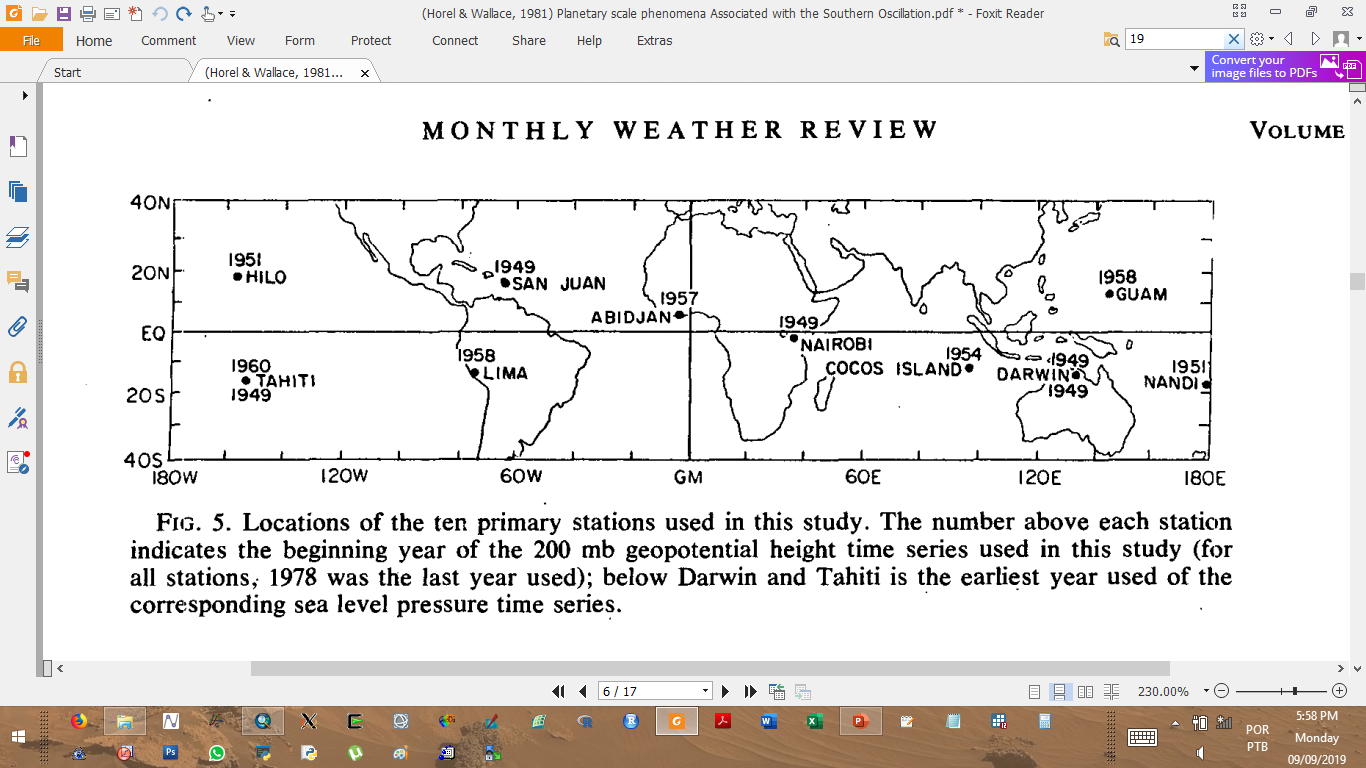 A Variabilidade Interanual nas Estações do meio do Pacífico apresentam valores mais elevados (Hilo e Tahiti);

As Correlações são Positivas entre todas as estações;
Tab. 2: Matrix de Correlação (X100) entre séries temporais de AG em 200mb para média de inverno do HN em 10 estações
As Flutuações de PNM em 1000mb
Em Tahiti e Darwin são de ~ 8m
(Trenberth, 1976)
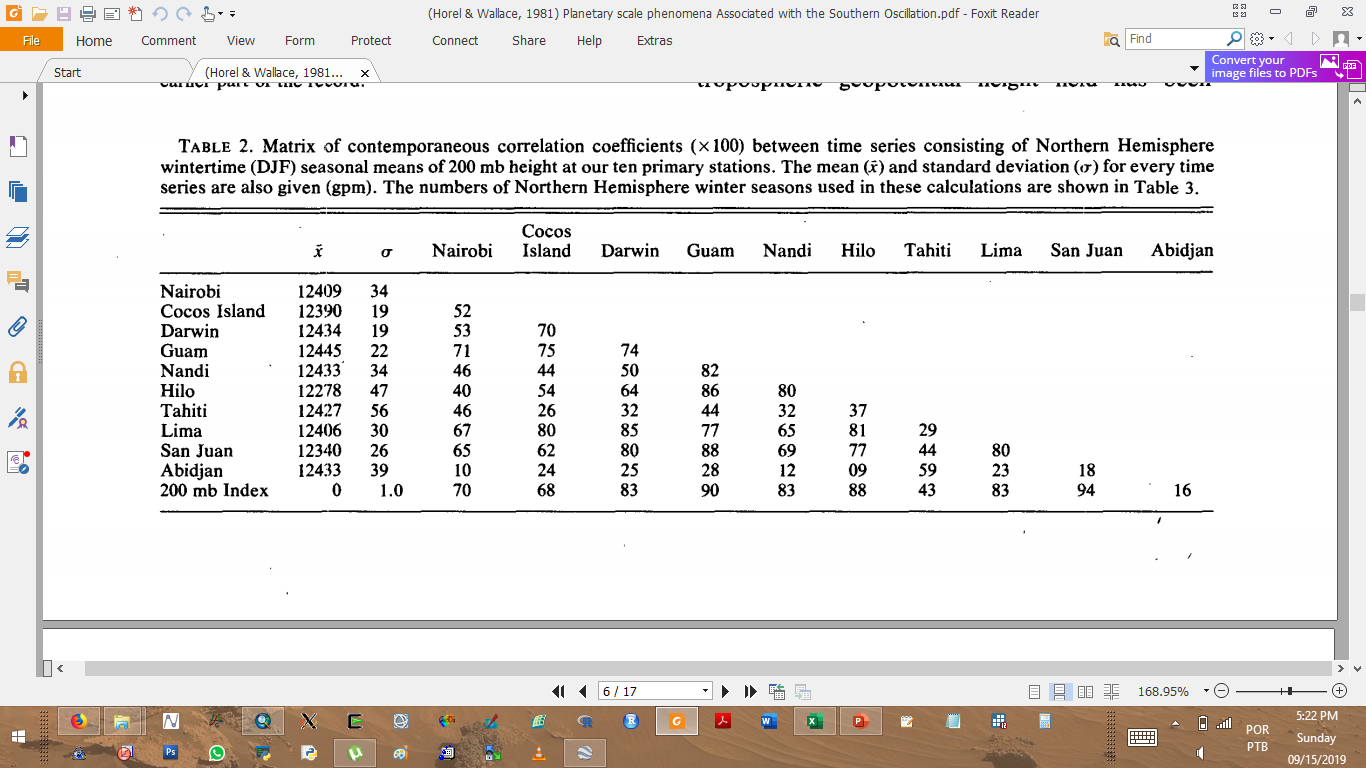 África,
Índico e Austrália
As Flutuações em 200mb são pelo menos 2X as flutuações em 1000mb (tab 2)
< 40
< 40
Pacífico
Deve existir forte Correlação temporal entre AG 200 mb e Espessuara 1000-200 mb
> 40
América &
África
< 40
A Correlação Acima pode ser Indicativo do Grau de Aquecimento Troposférico local
Índice Altamente correlacionado com todas as Estações
Fig. 6. Série Temporal da média de inverno da AG normalizada do HN
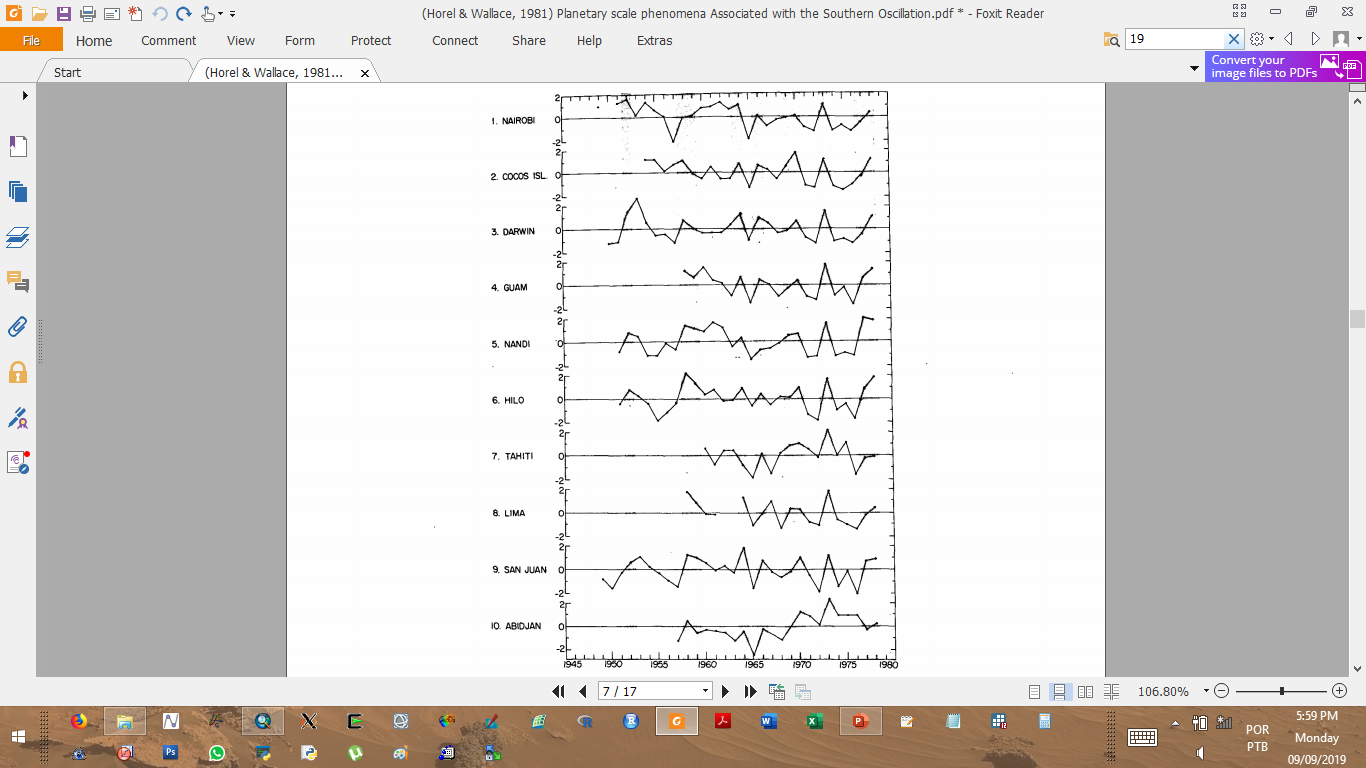 -
os
-
-
-
-
-
-
Relação entre AG 200-hPa e Episódios Quentes
os
+
+
+
+
+
+
Episódios Frios
Episódios quentes
Os -
Os +
Anomalias Negativas de AG em 200-hPa
Anomalias Positivas de AG em 200-hPa
Tendência observada até em estações distantes
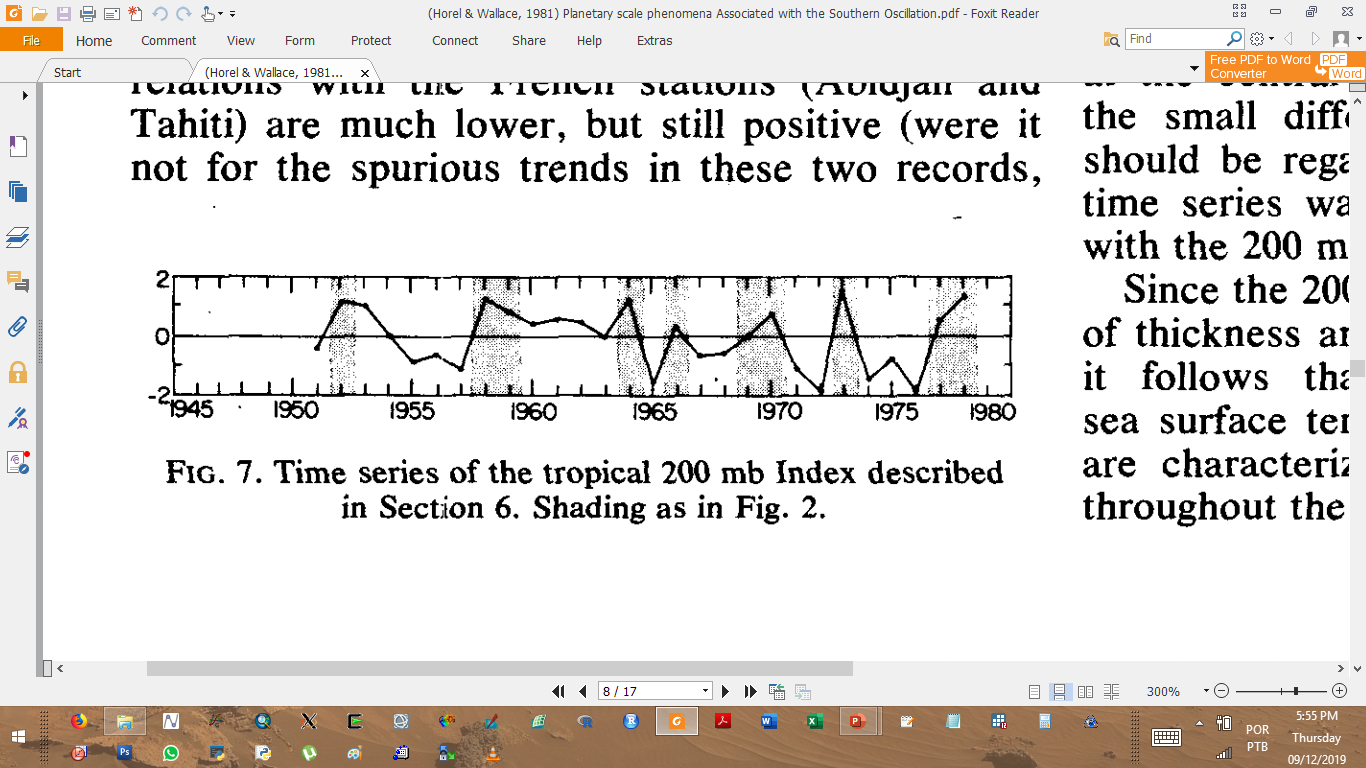 Os -
Os +
7. Teleconexões com as Latitudes Extratropicais do HN
ITSM (Weare)
Precipitação em Fanning
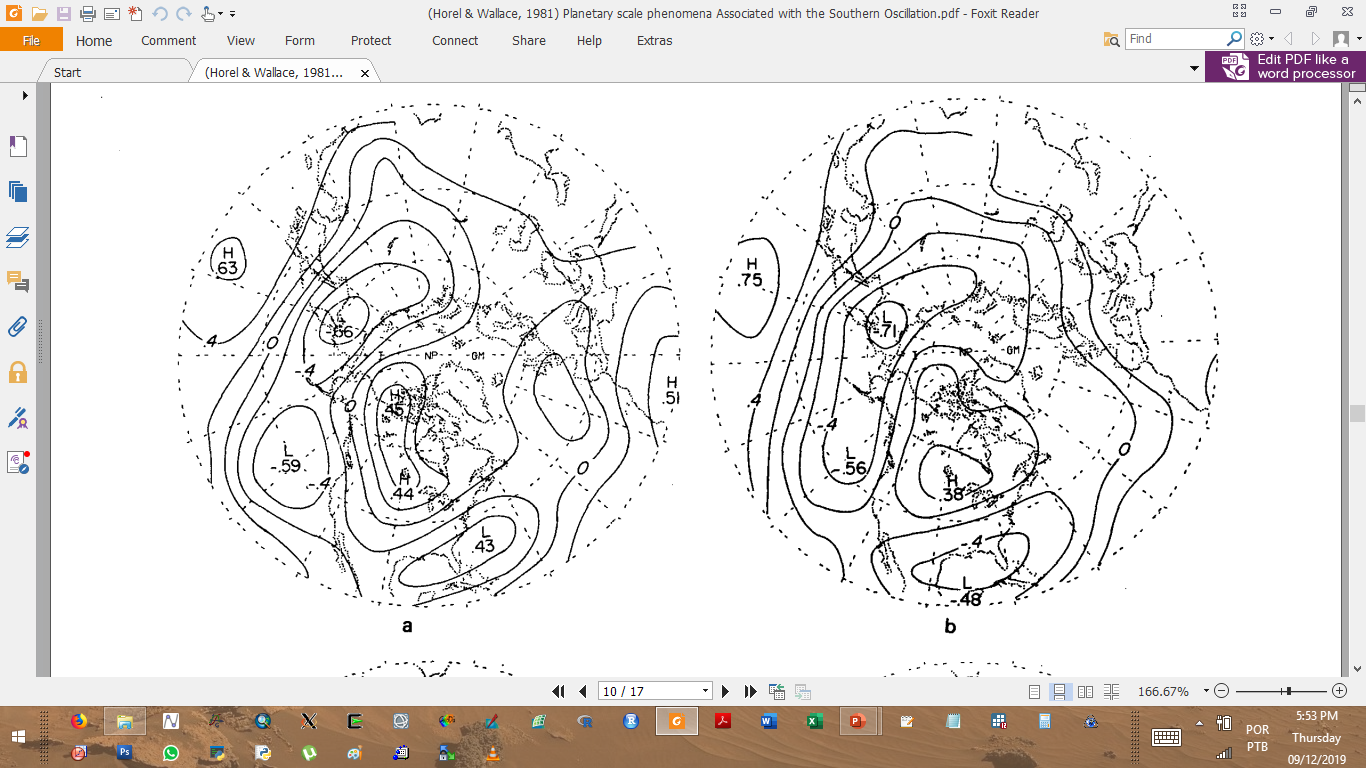 Tab. 1. Matriz de Correlação da séries temporais tropicais e Extratropicais gerados
ATSM +
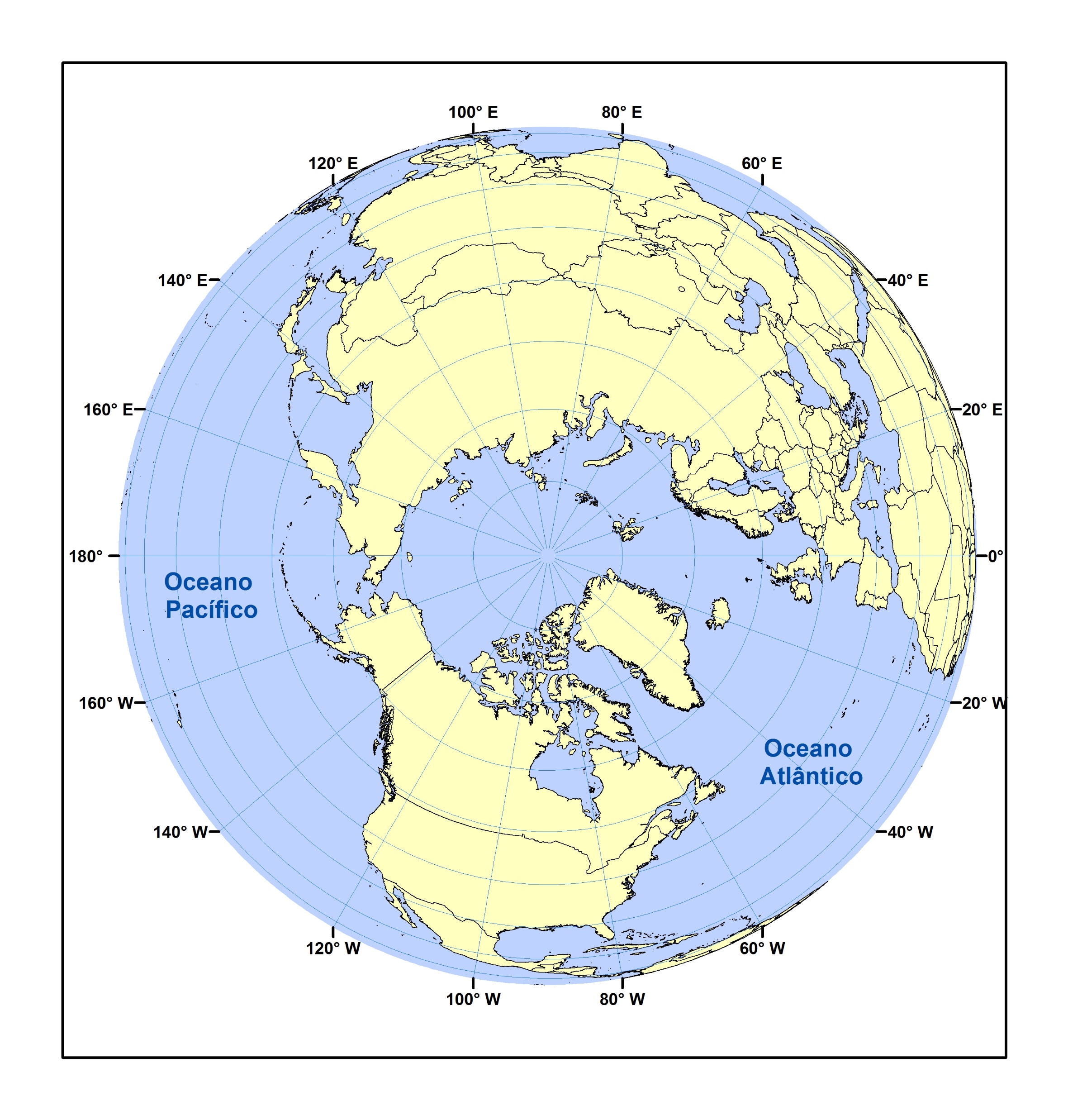 ATSM -
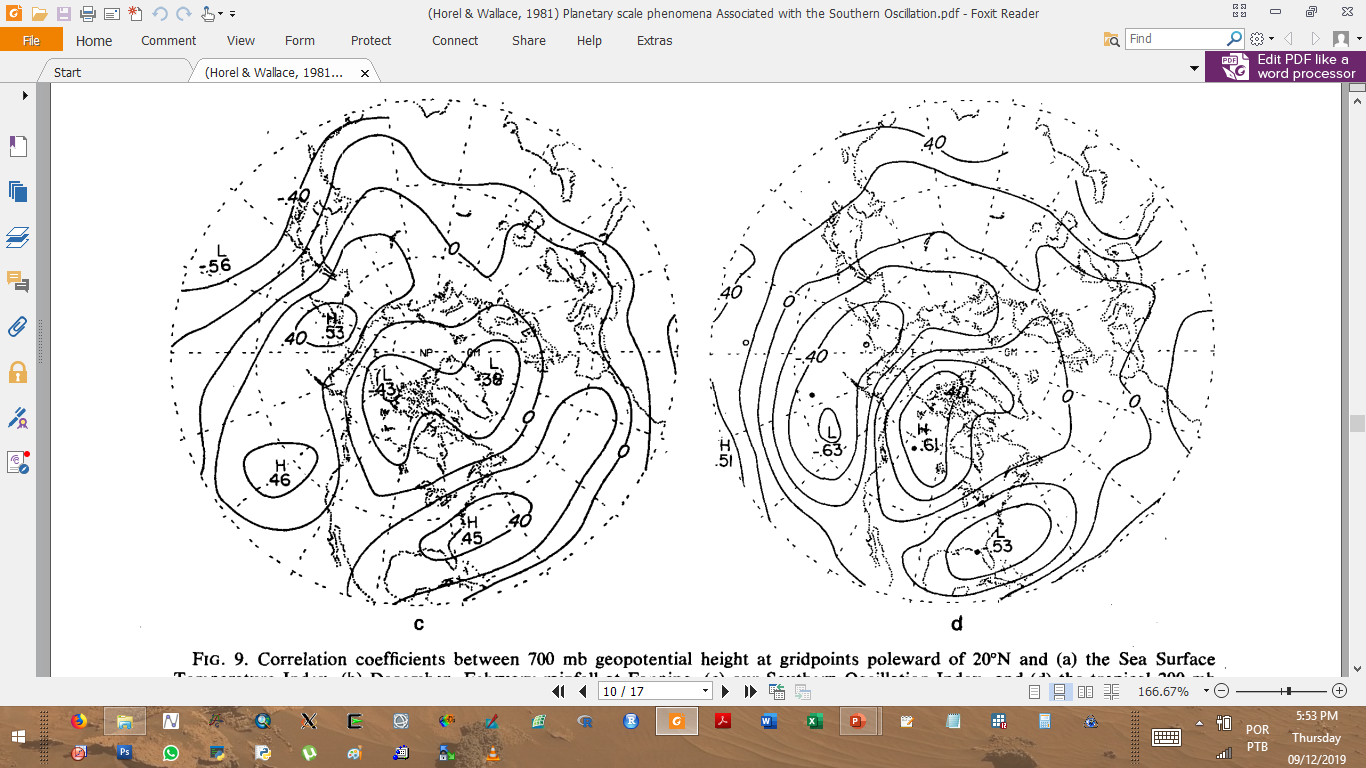 Fig. 9. Correlações entre Altura Geopotencial em 700 mb em:
IOS
Anom. - AG 700mb

Anom. TSM -

Anom. Precip. -

Anom. PNM +
Anom. + AG 700mb

Anom. TSM + (r+)

Anom. Precip. + (r+)

Anom. PNM - (r-)
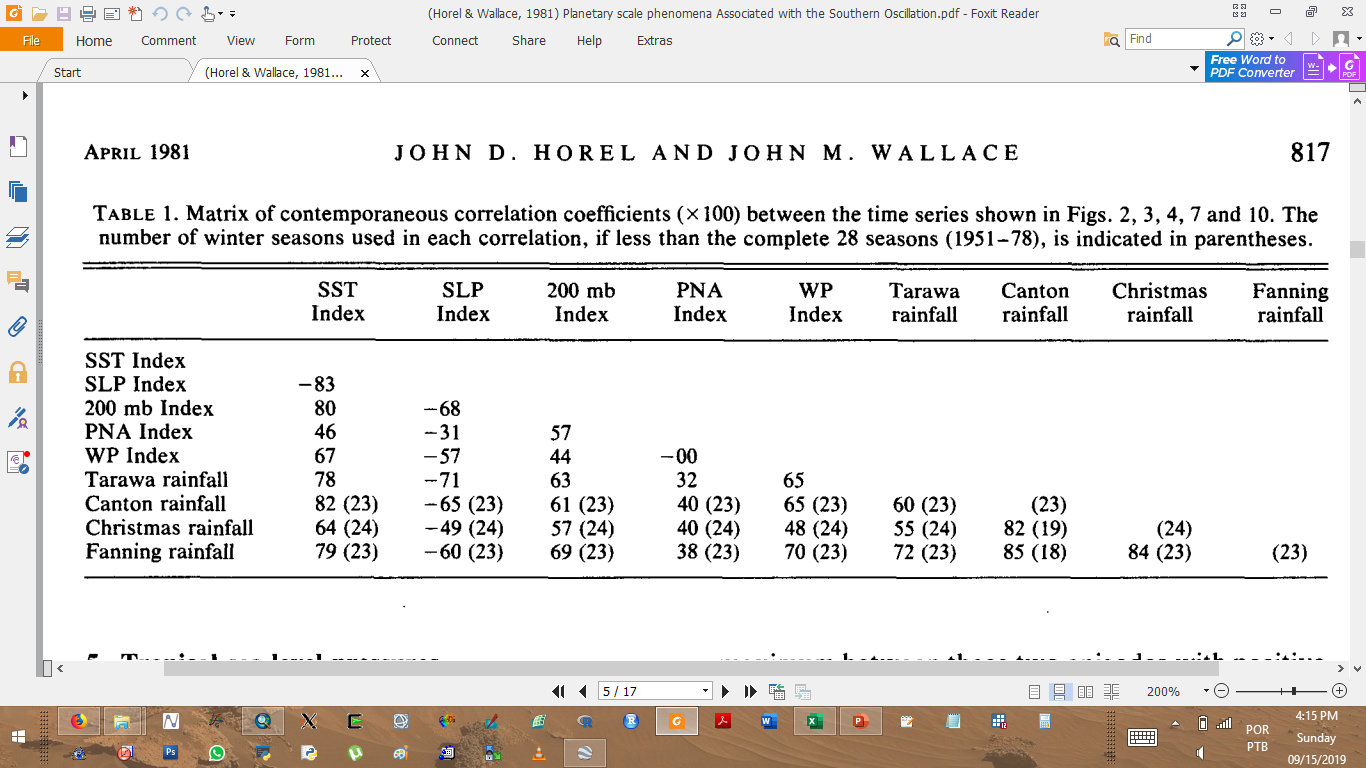 Os Padrões da Fig. 9 contêm elementos dos Padrões PNA e de Teleconexão WP descritos por Wallace e Gutzler (1981)
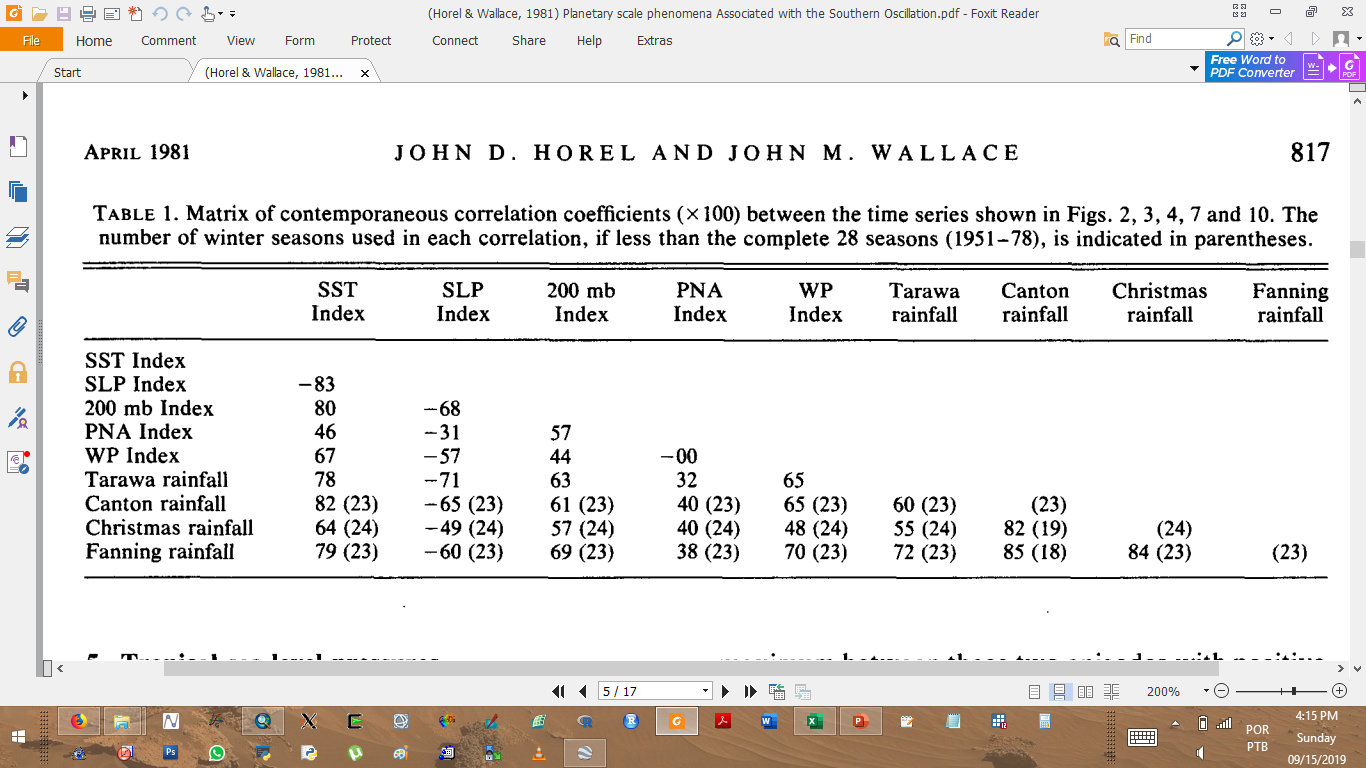 8. Relação com as Anomalias Climáticas de Inverno na Superfície Terrestre
Condições prevalecentes durante os Episódios Quentes no HN:
Jatos subtropicais mais intensos;
Anomalias de AG da média troposfera negativas no Pacífico Norte
Anomalias positivas no oeste do Canadá;
Anomalias negativas no sudeste dos EUA
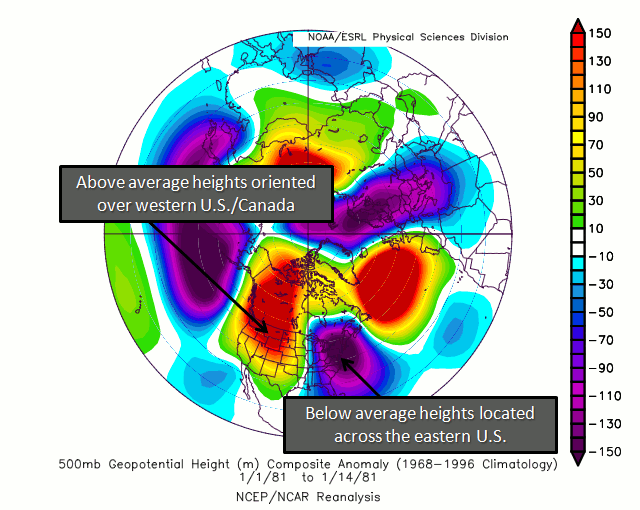 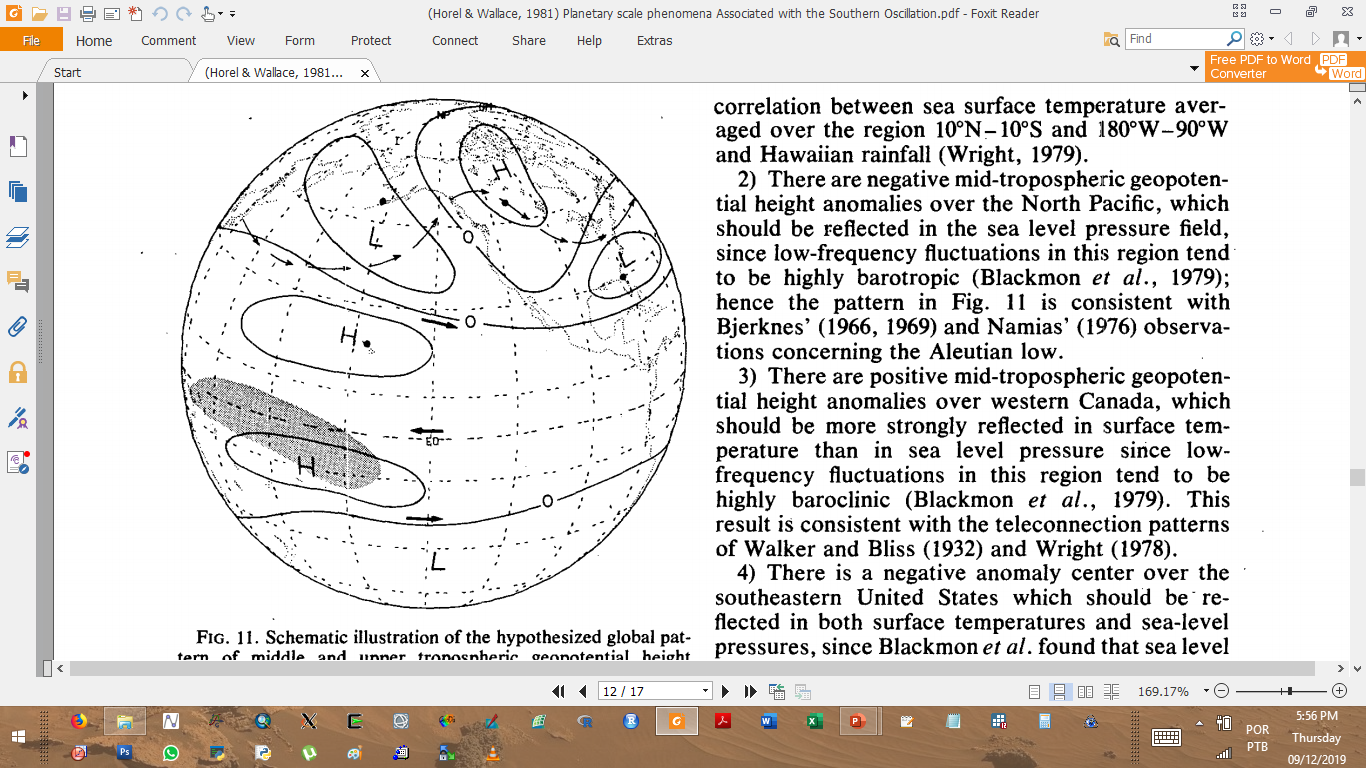 Fig. 11. Padrão Hipotetizado de Anomalias (linhas sólidas) de Altura Geopotencial troposférica de médios e altos níveis durante o inverno do HN que caem em episódios quentes de TSM no Pacífico Equatorial
https://climate.ncsu.edu/climate/patterns/pna
Tab. 4. Composição dos Dados Selecionados de Superfície para o Período 1910-45, baseado na Precipitação Sazonal de Fanning (Kiribati). Valores de Precipitação Sazonal de Honolulu, PNMM em Dutch Harbor (Ilhas Aleutas) e Temperaturas em Edmonton (Canadá) e Jacksonville (Florida – USA) para os 12 invernos mais úmidos em Fanning.
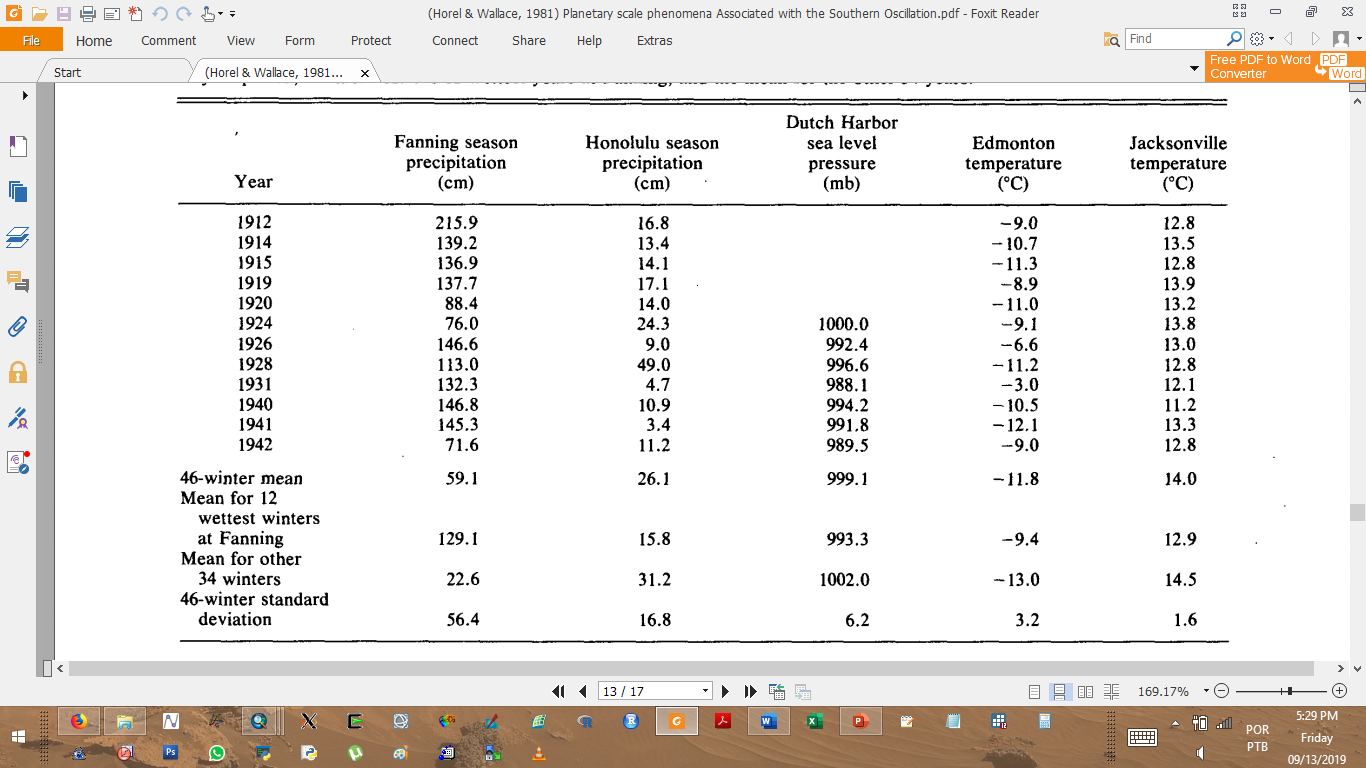 1
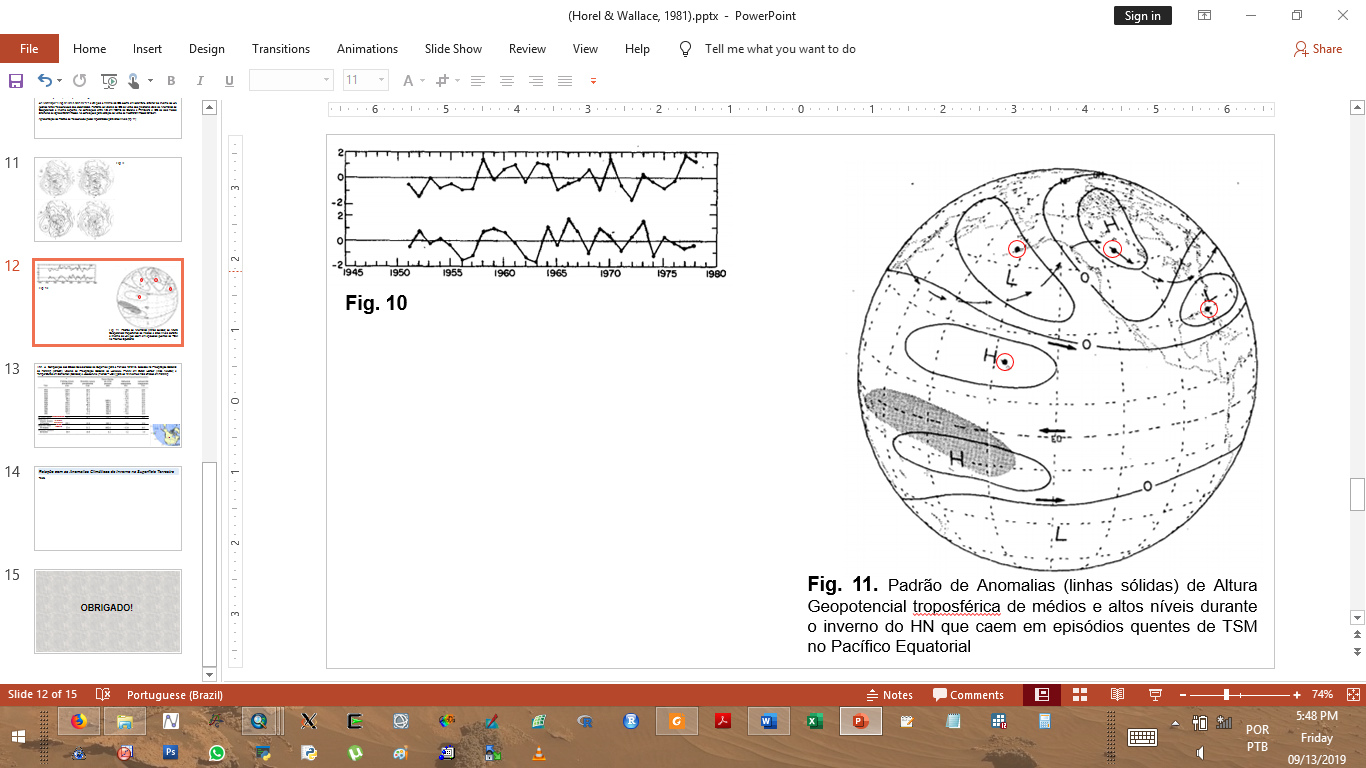 12 invernos mais úmidos
em Fanning
Período Completo
(Anomalias +)
(Anomalias +)
(Anomalias -)
(Anomalias -)
(Anomalias -)
12 invernos mais úmidos
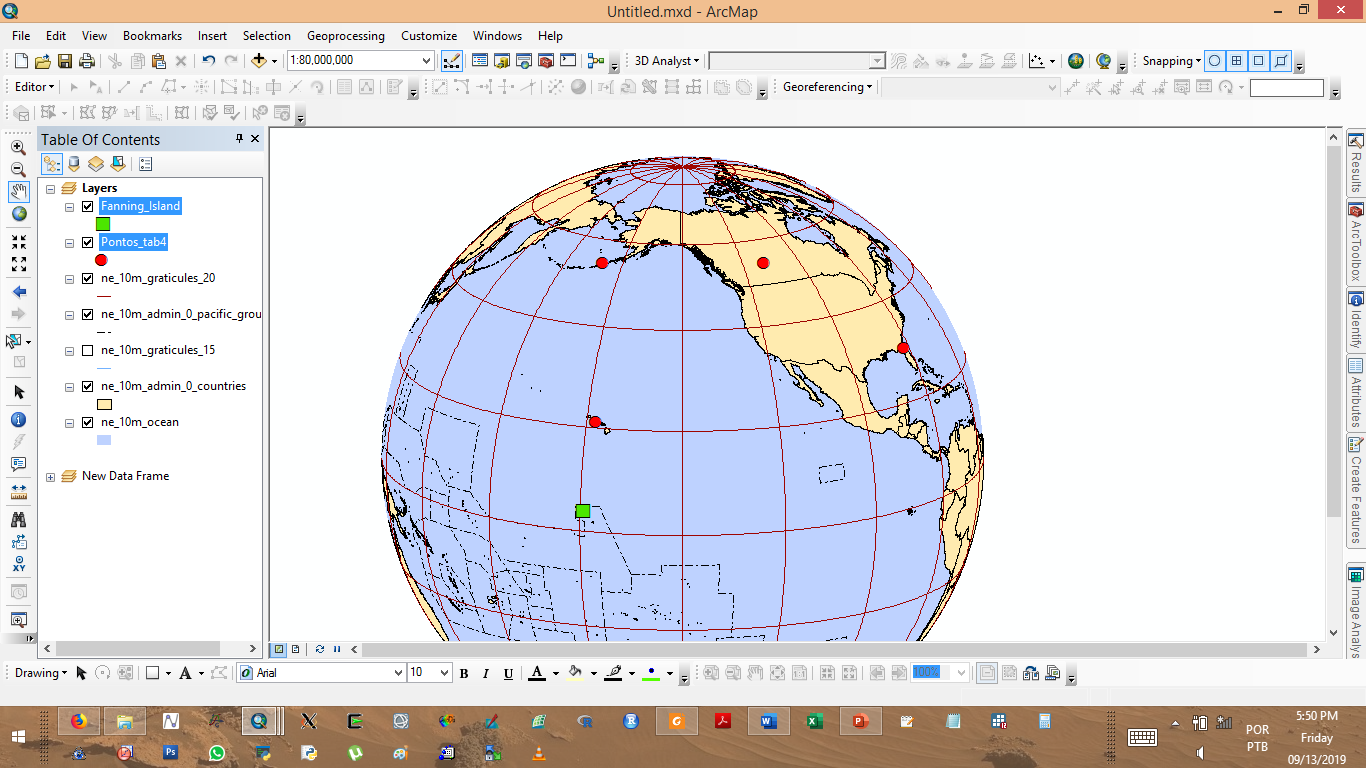 Demais invernos
4
3
5
2
Confirmação dos Padrões Anteriores
1
9. Interpretação Dinâmica dos Padrões de Teleconexões Globais
Condições para Teleconexões
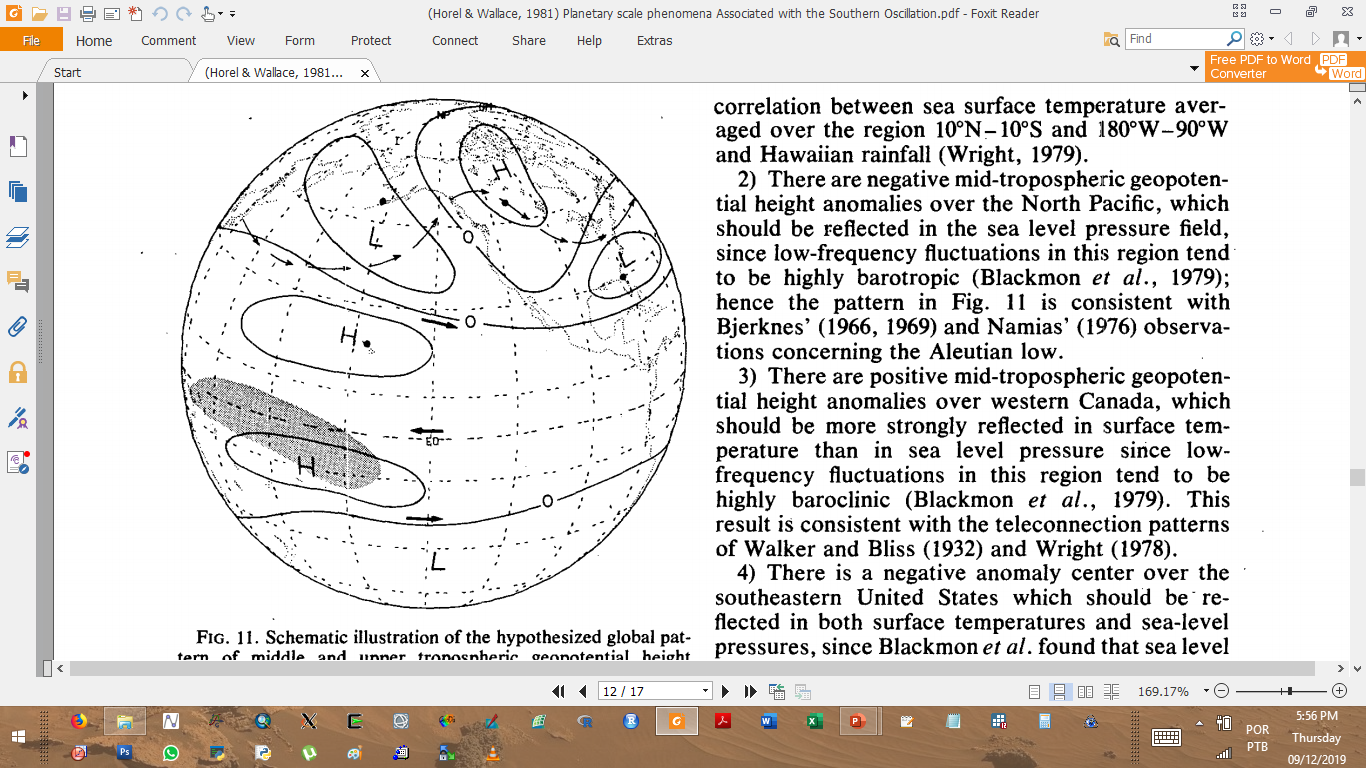 Os resultados teoréticos indicam que Fortes Teleconexões entre Fenômenos tropicais e latitudes médias somente são possíveis no HN quando os ventos de oeste se estenderem a troposfera equatorial das Latitudes Equatorial, sobre a região fonte de aquecimento. No HN, essa condição é atingida durante o Inverno.
Sentido de Propagação das Anomalias, tendo por base uma forçante inicial sobre o Pacífico Equatorial
Evolução Temporal de um Episódio Quente Típico
Tab. 5. Representação Esquemática das mudanças em Parâmetros selecionados durante a Evolução de um Episódio Quente Típico
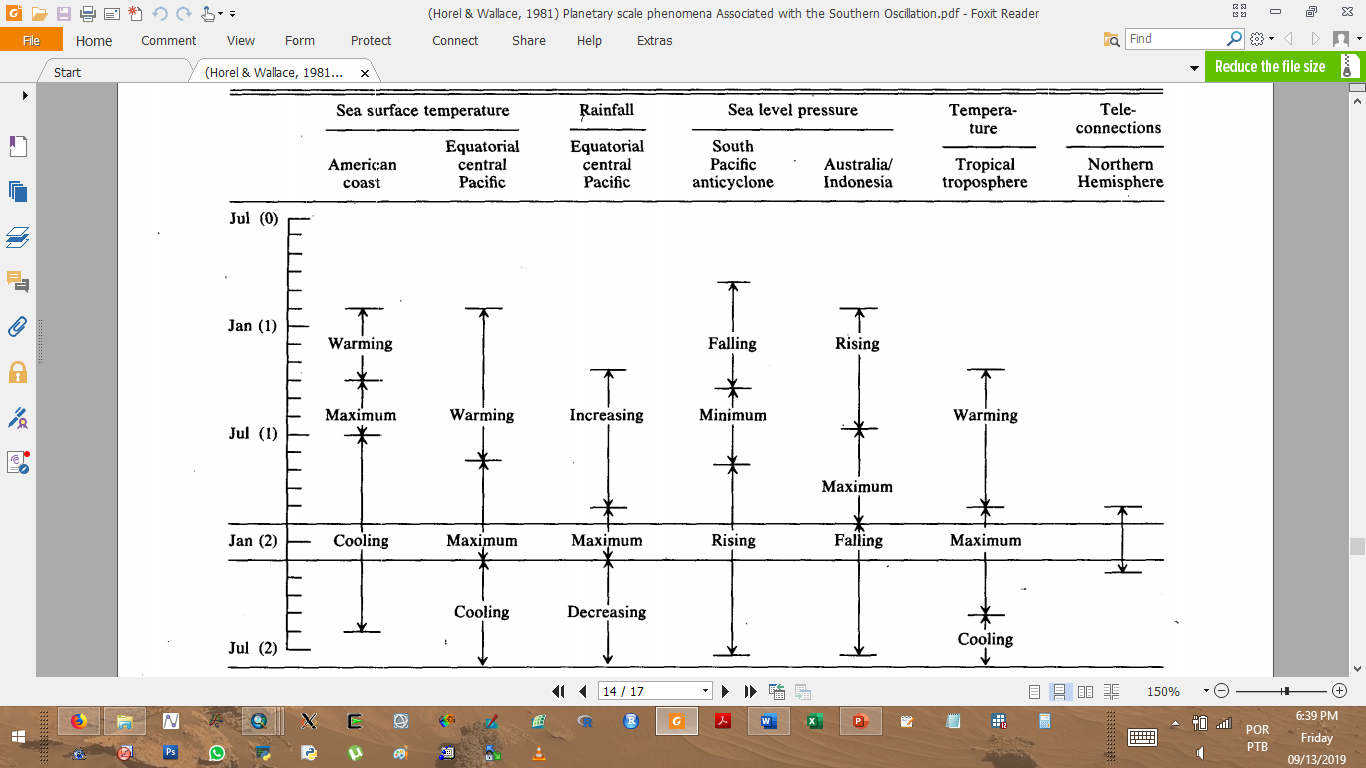 O Enfraquecimento do ASPS precede todos os eventos que ocorrem em associação com os episódios quentes.

O 2º inverno do HN de um episódio quente é o período de:
Precip. Equatorial mais intensa,
temperaturas troposféricas tropicais mais quentes, 
maiores AG em 200 mb;
Teleconexões Extratropicais no HN mais fortes;

Decaimento da Pressão da Ilha de Páscoa e da ASPS e anom. Positivas de TSM da costa da AS tem sido empregado como Parâmetros Preditoras a Longo Prazo de:
Anomalias de precipitação no Equador;
Anomalias de Temperaturas no Canadá e SW dos EUA.
Austrália
Pacífico Central Equatorial
Troposfera Tropical
Pacífico Central Equatorial
HN
Pacífico Sudeste
Costa da América
1º
2º
2º
3º
4º
Precipitação
TSM
PNMM
Temperatura
OBRIGADO!